Középkori városok
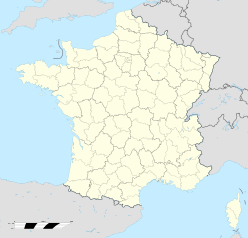 Vár –a kettős fal kerülete csaknem 3 km, a
A falakat csaknem ötven torony védelmezi, a külső falon 14, a belsőn 24 palota tornyai
Carcassonse
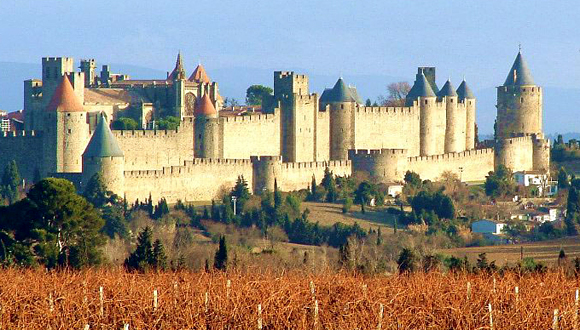 Készítette: Pirkáné Marosi Andrea
Carcassonne (Franciaország)
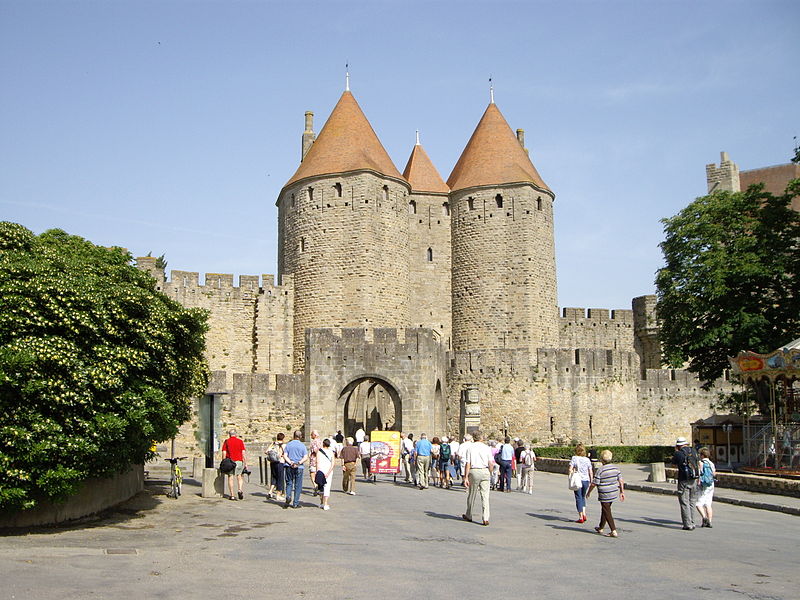 A várba két bejáraton lehet bejutni. A fő forgalom a keleti oldal hatalmas, megerősített kapuján bonyolódott le: Porte Narbonnaise
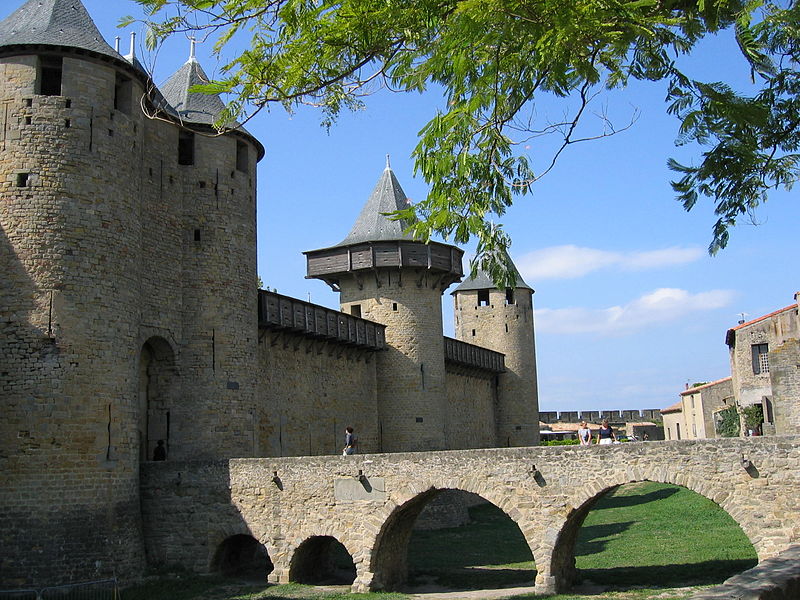 Chateau Comtal – a váron belüli vár, a tornyokkal megerődített bárói kastély
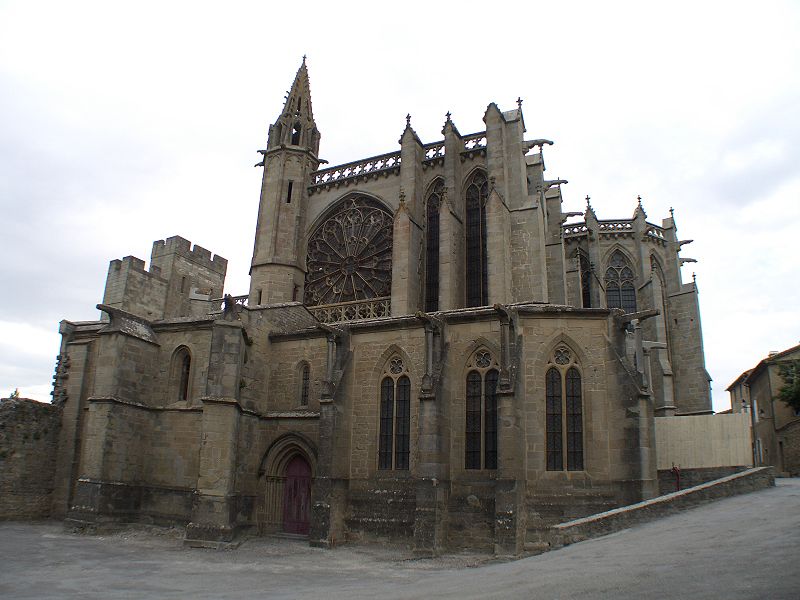 A falakon belül a 11. században épült fel a román templom, amelyet 1096-ban II. Orbán pápa szentelt fel.
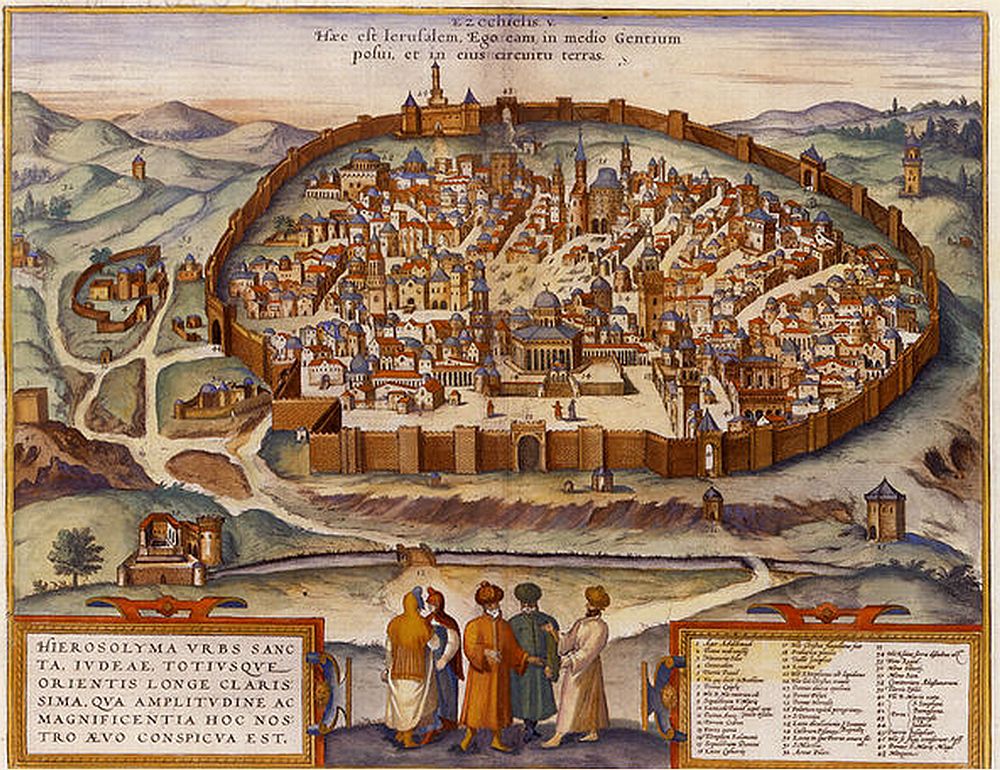 1. Középkori városok születése

Római birodalom városainak romjain
Kedvező földrajzi fekvésű helyek:
Folyók átkelőhelye, tengerpart
Királyi, földesúri, egyházi központok
2. Városi kiváltságok
Egyösszegű adózás
Vásártatás
Árumegállító jog: idegen kereskedőknek eladásra kellett kínálni portékájukat
Szabadon választottak: bírót, papot, vezetőket
3. Városok lakói: polgárok ( kézművesek és kereskedők)
Azonos mesterséget űző kézművesek céhekbe tömörültek
4. Céhek élén a mester áll
Inasokat és legényeket vet maga mellé
Cél: kiváló minőségű áru előállítása
Szigorúan szabályozták a termelést
Kontárok” céhen kívüliek nem árusíthatták termékeiket
Városok lakói: polgárok ( kézművesek és kereskedők)
Azonos mesterséget űző kézművesek céhekbe tömörültek
A csehországi Nové Strašecí város kézműves céheinek zászlója
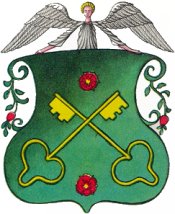 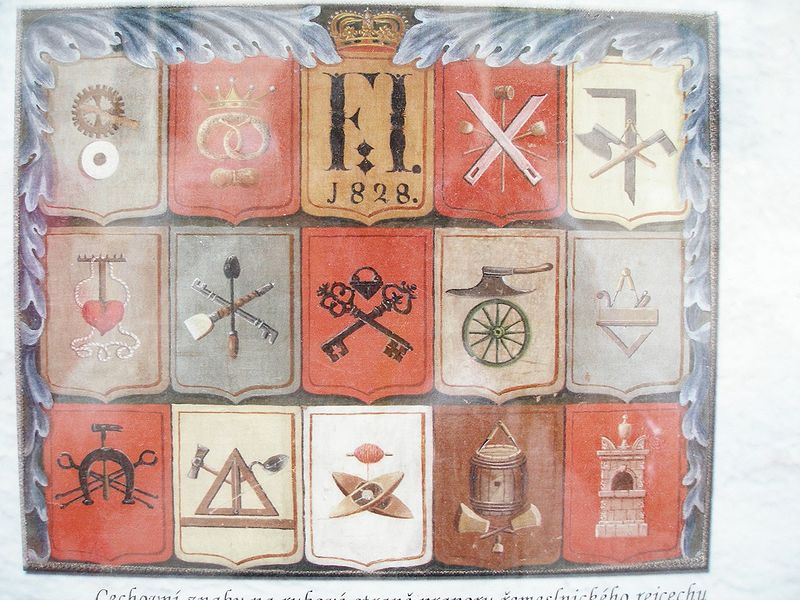 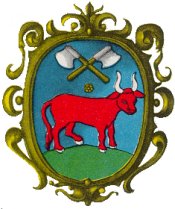 Lakatos címer
Mészáros címer
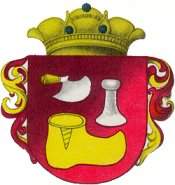 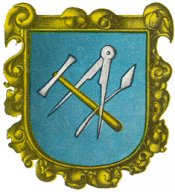 Kőfaragók céhének címere
Szűcsök címere
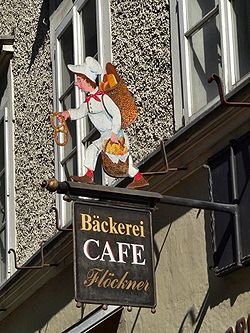 Cégér vagy más néven céhjelvény a középkorban elterjedt reklám- és tájékoztató eszköz: üzlet vagy műhely elé jól láthatóan kiakasztott tárgy, vagy jelképes ábrázolás, amely jelezte a kereskedelmi vagy ipari tevékenységet.

Ma már inkább csak dekorációs jellegű.
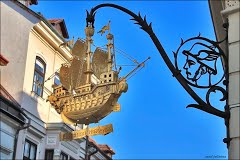 Győr: Aranyhajó patika
Kereskedők= kalmárok
Északi-tenger és Balti-tenger
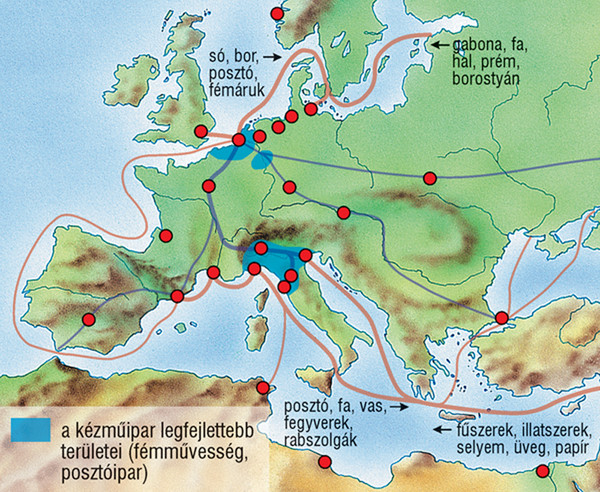 Két fő kereskedelmi útvonal:
1. Északi-és Balti –tenger
2. Földközi-tenger
Távolsági kereskedők voltak a leggazdagabbak, messze földről hozták az árut